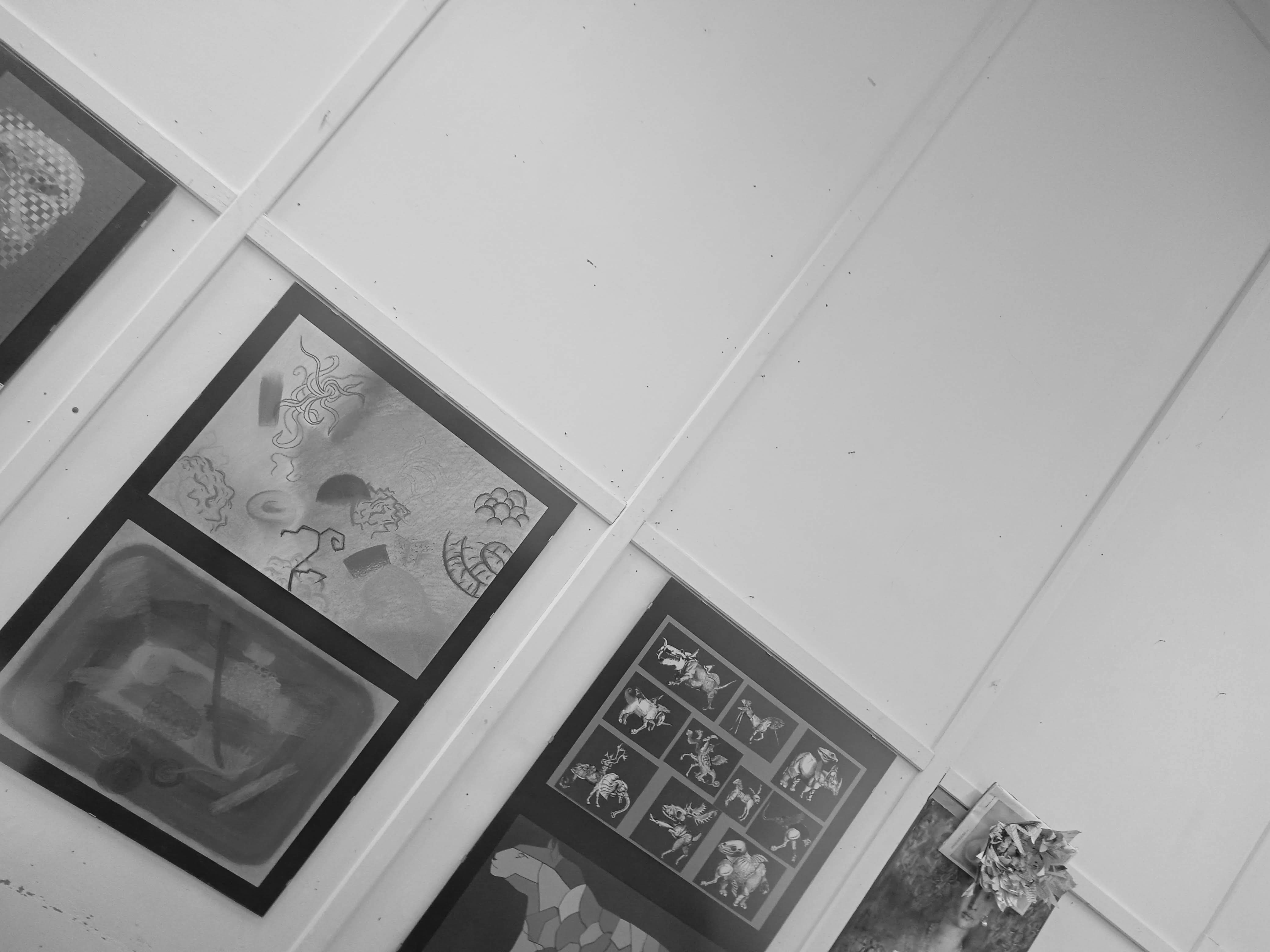 Výtvarná výchova se u nás studuje:
	Ve čtyřletém oboru v 1. a 2. ročníku.
	V šestiletém oboru v 1. až 4. ročníku.⠀
	V osmiletém oboru v  1. až 6. ročníku.⠀
	V semináři v předmaturitním a maturitním ročníku.⠀
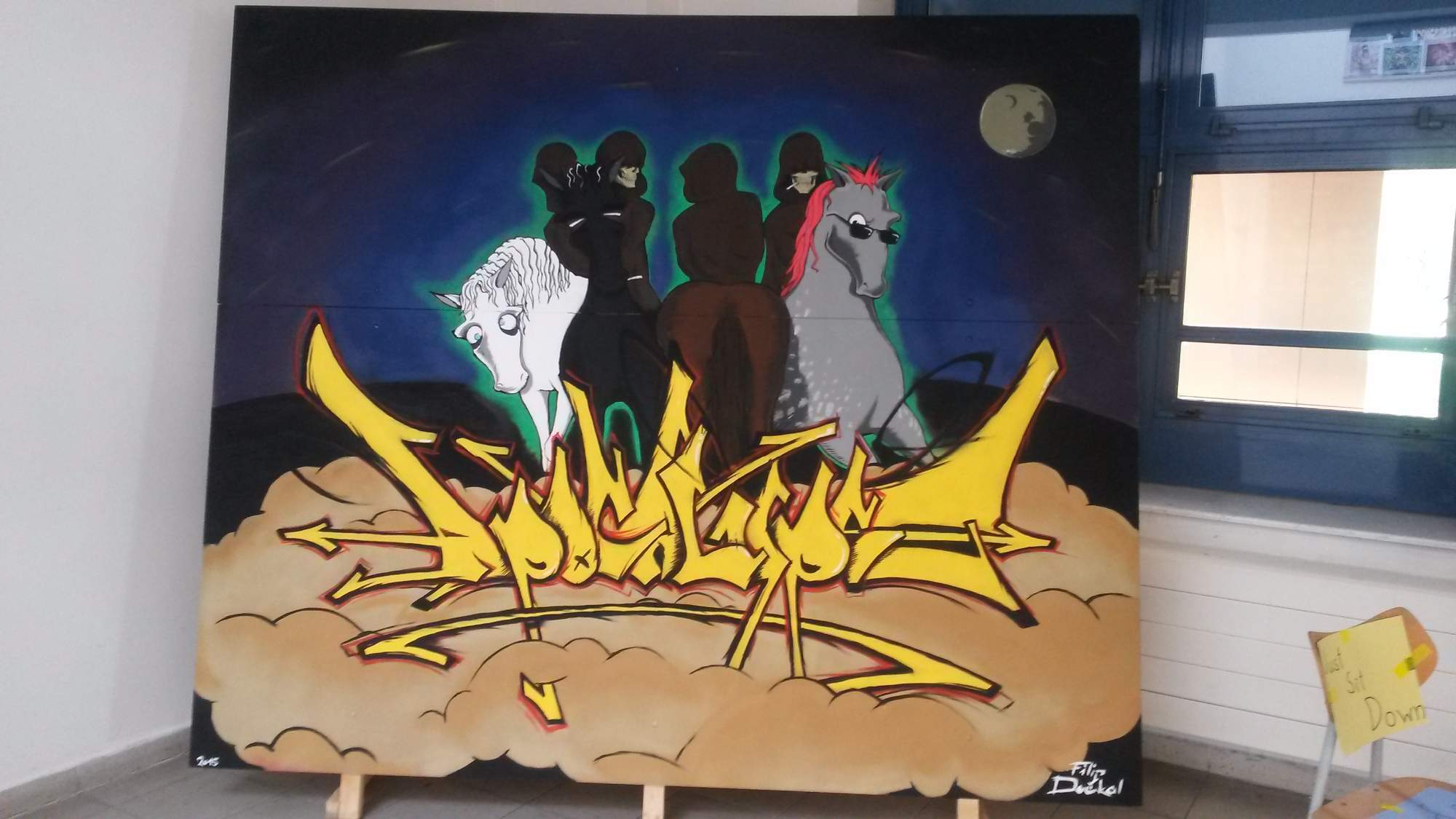 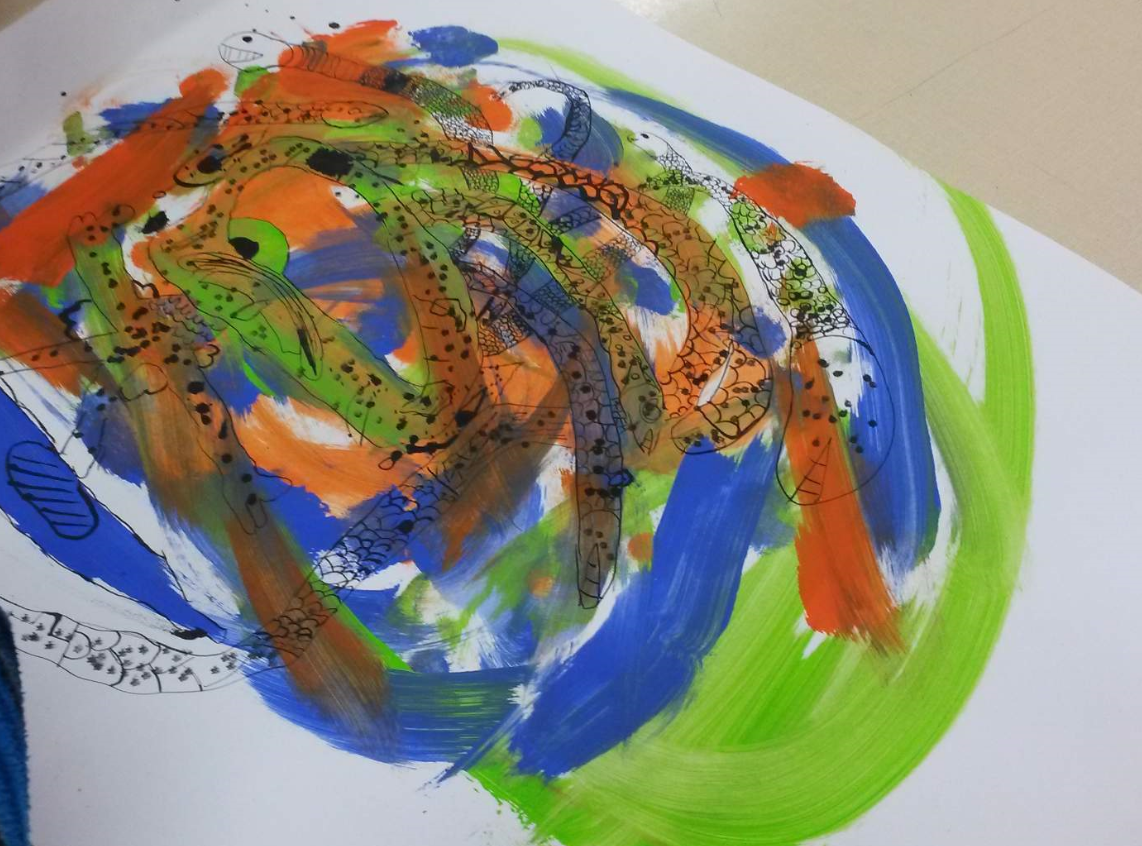 Výuka probíhá v praktických disciplínách (kresba, malba, grafika, kombinované techniky, využití intermedií).Studenti se seznamují s dějinami vizuálního umění.Součástí výuky jsou návštěvy památek, výstav a galerií.
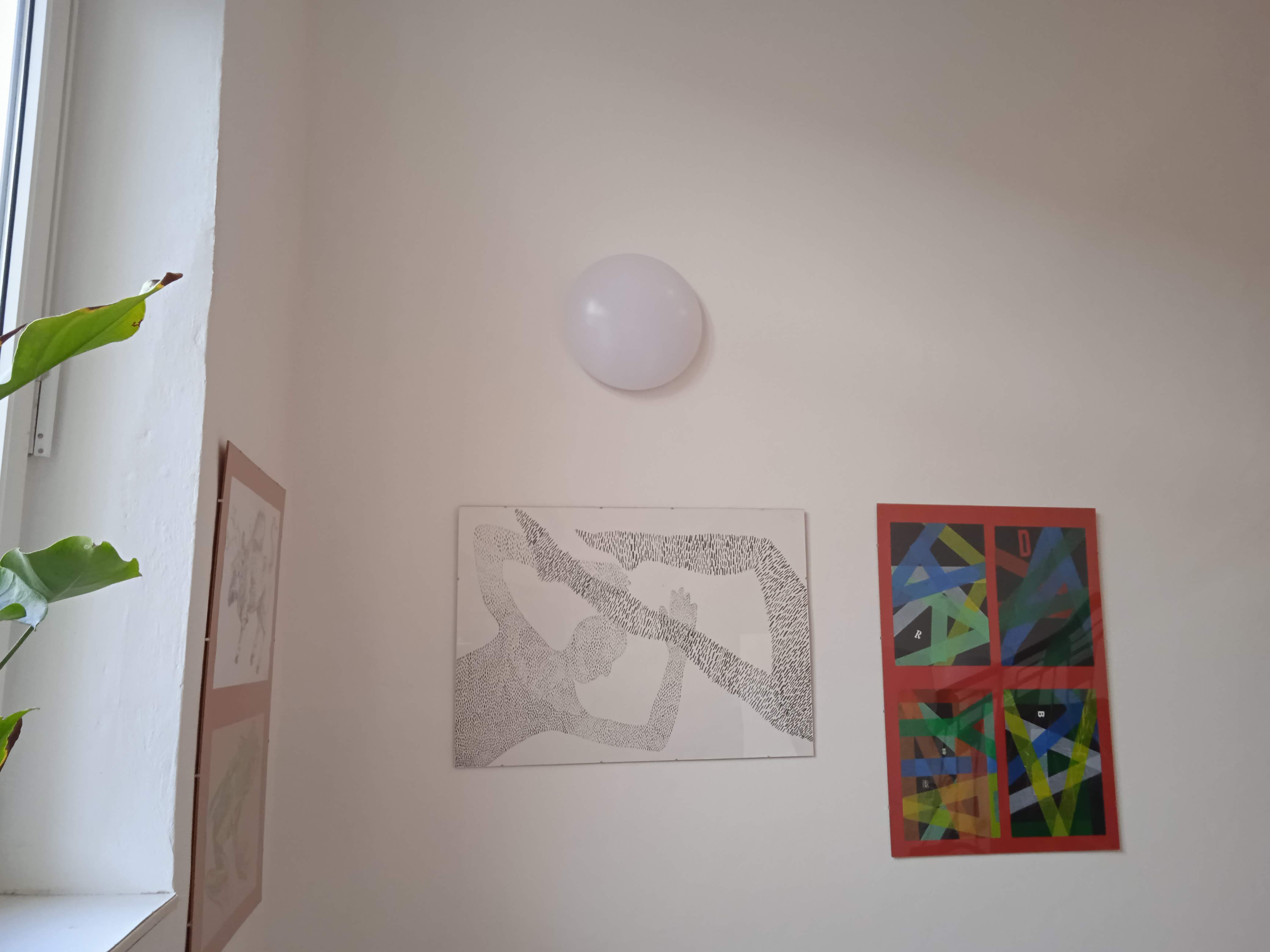 Absolventi semináře a maturanti z VV studovali a studují: 
Architekturu, scénografii, malbu, grafiku, ilustraci, zahradní architekturu, restaurátorství, dějiny umění, učitelství VV, grafický design, intermedia a digitální tvorbu, fotografii, kameru, režii, scenáristiku, dramaturgii…
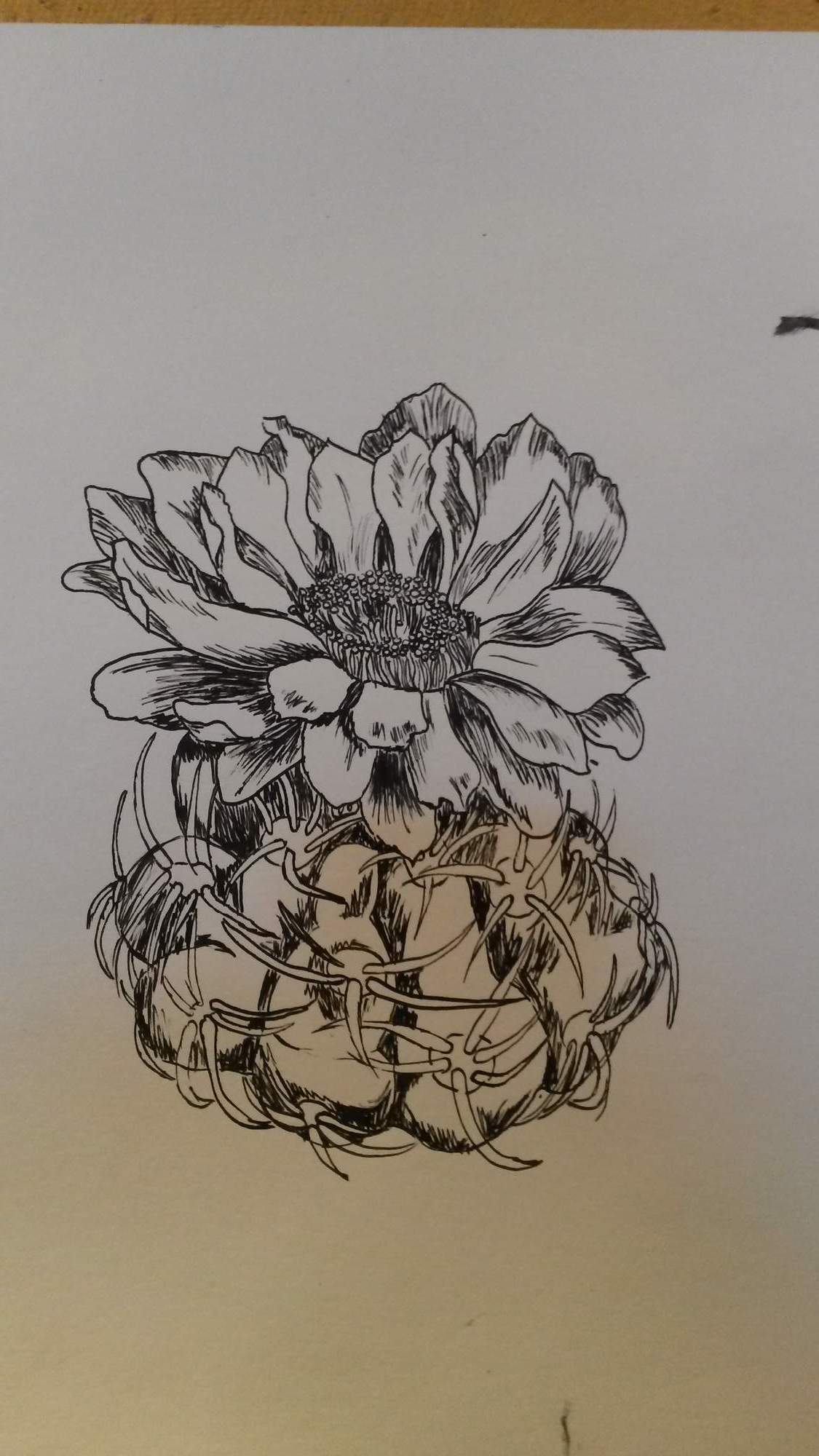 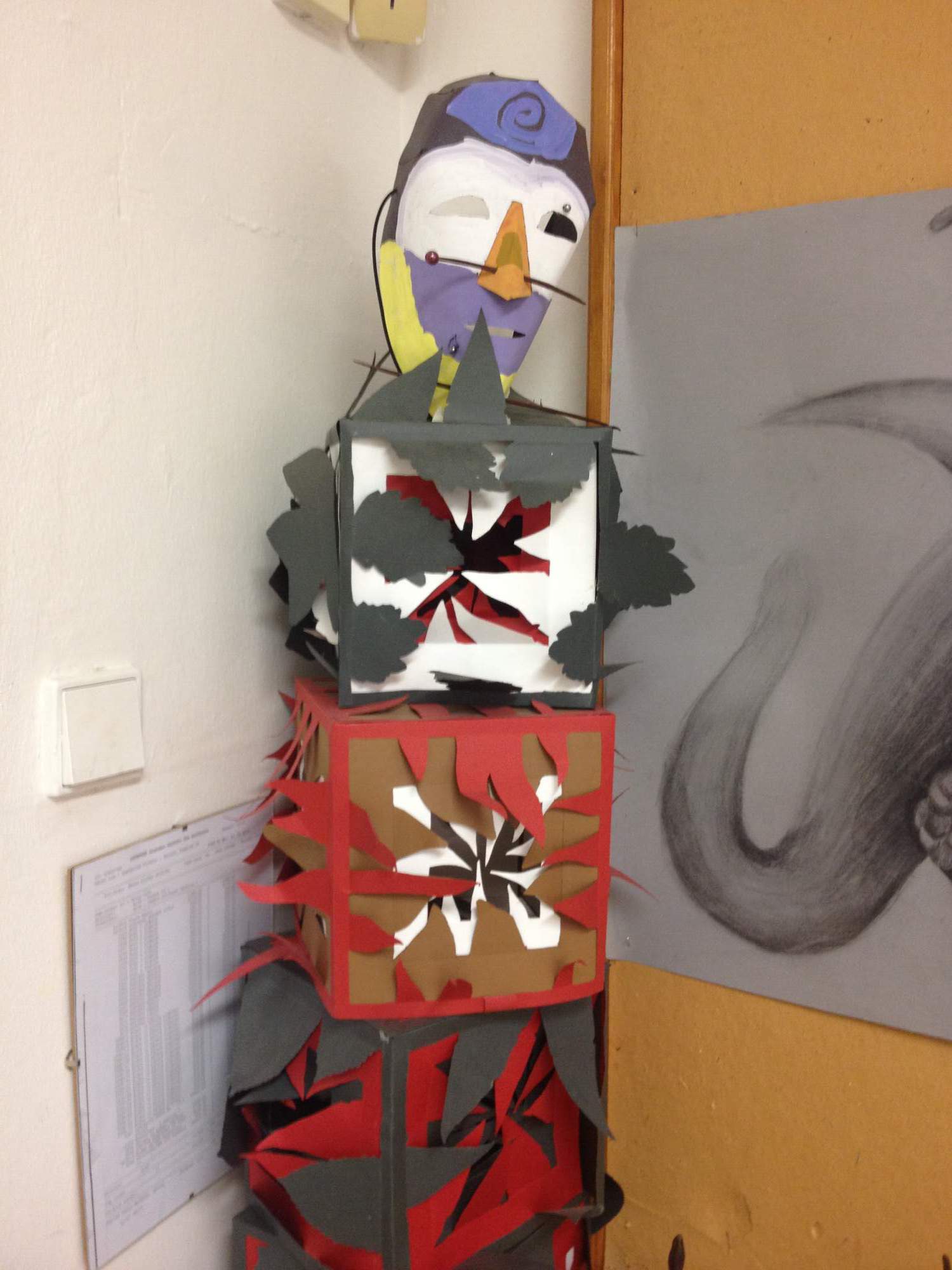 V semináři z VV získávají studenti přehled vývoje vizuálního umění od pravěku po současné trendy
Součástí semináře je vypracování seminární/maturitní práce
Fotodokumentace „Kubistická vila v Olomouci“ (Lea Dostálová) ⠀
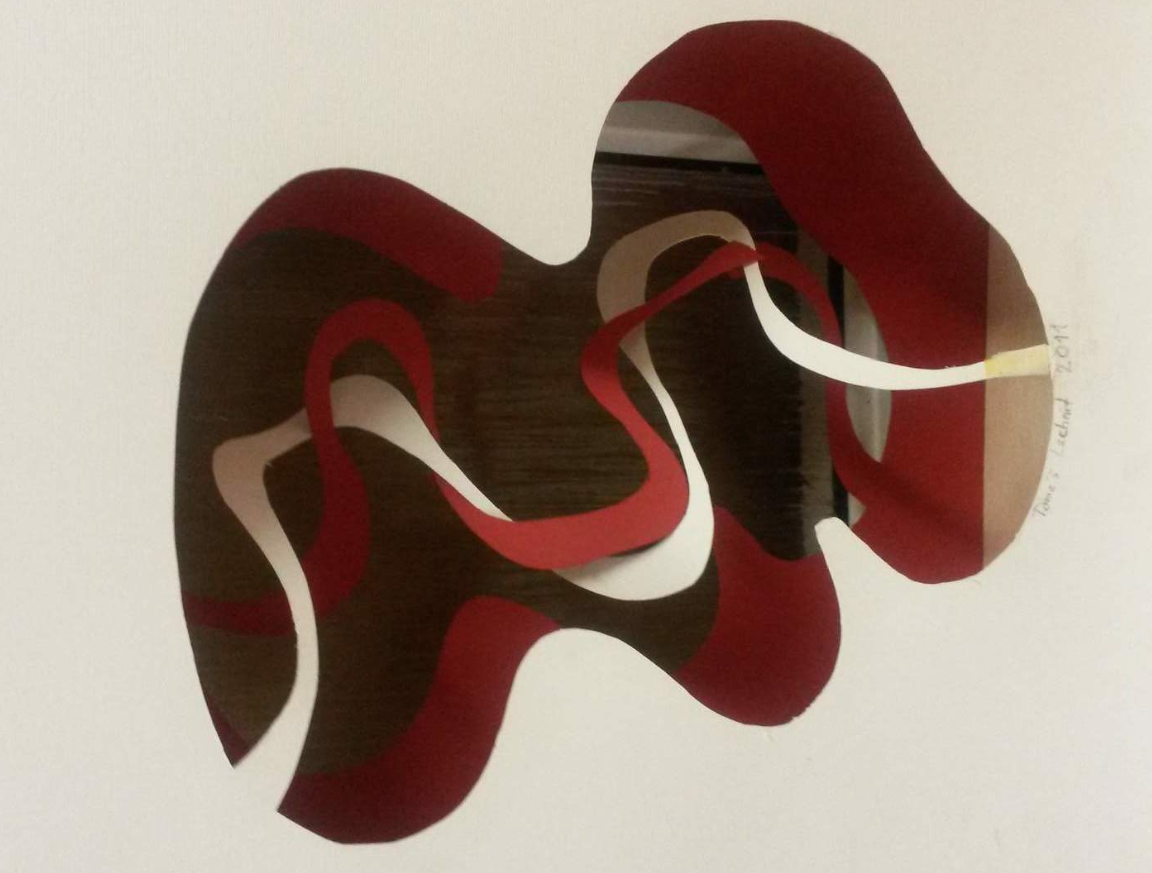 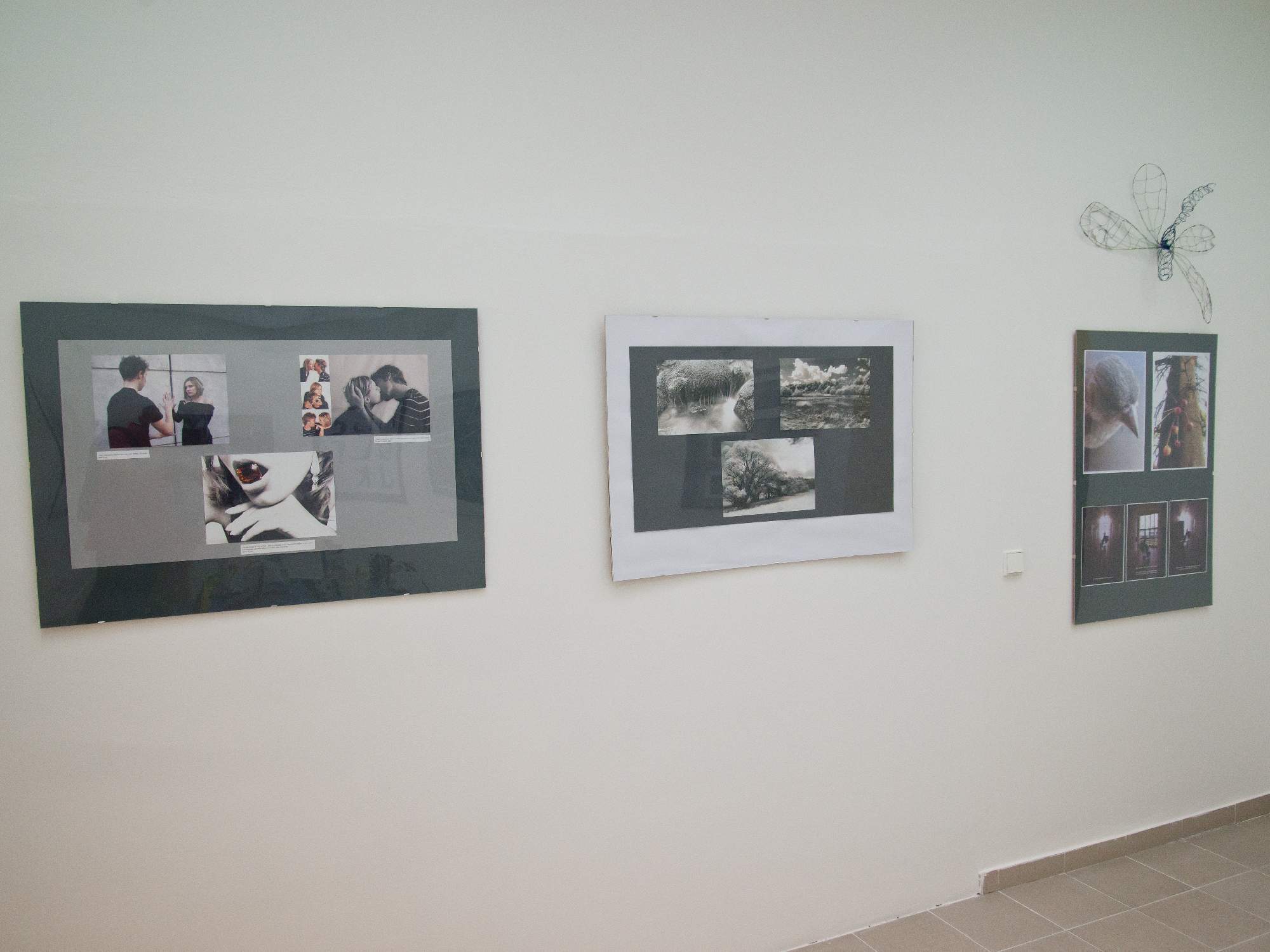 Klikněte zde
Pravidelně se prezentujeme na výstavách, soutěžích a přehlídkách výtvarných prací:
Galerie města Olomouc, UP Zbrojnice, Galerie Armádní dům, Galerie Rubikon, Galerie V Podkově, Galerie ZUŠ Olomouc, Galerie Šternberk, Galerie Elektra Ostrava, Galerie DDM Olomouc, Evropa ve škole, Olomoucké bienále⠀
Výstava na vzpomínku 60. výročí
založení naší školy
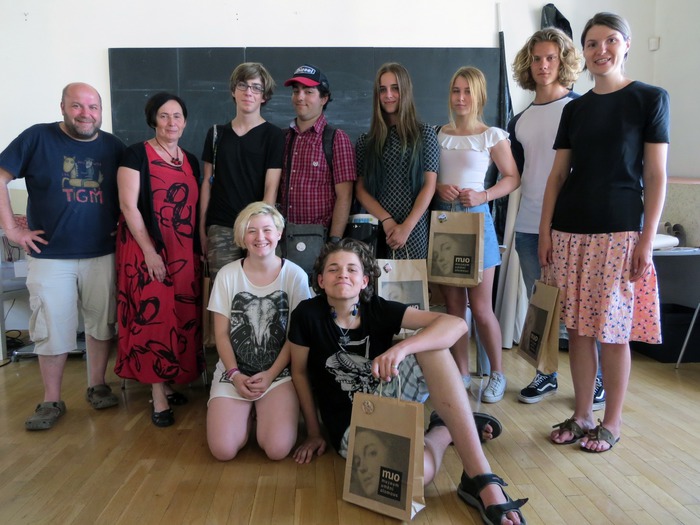 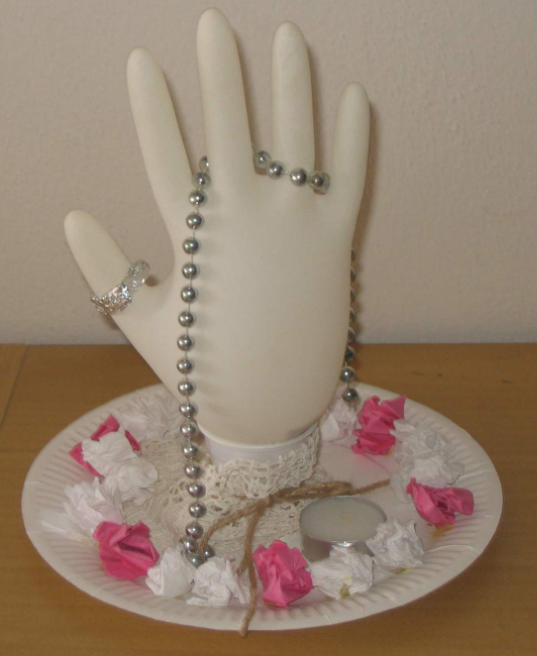 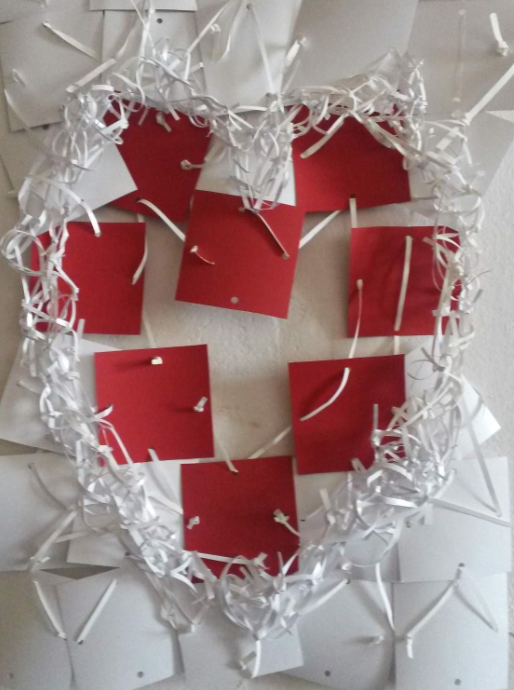 Projekt „Muo-heart“ v Muzeu umění v Olomouci
Klikněte zde
Spolupracujeme s:
	Hudební výchovou GOH⠀
	Muzeem umění v Olomouci⠀
	Katedrou VV UP Olomouc⠀
	Oddělením estetiky DDM Olomouc⠀
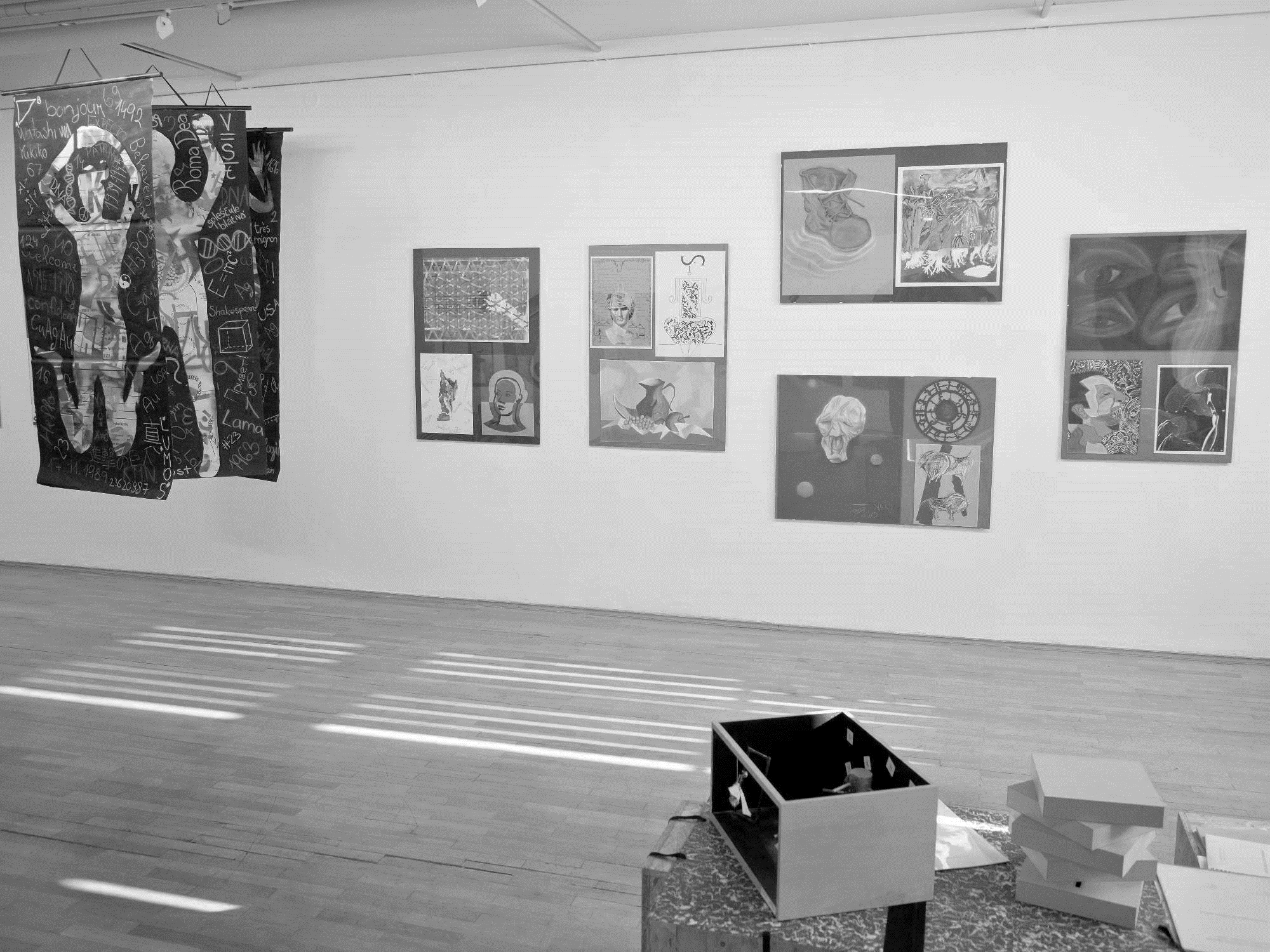 Součástí výtvarné výchovy byly i tyto významné projekty:
ARTCOME
Podpora rozvoje digitální gramotnosti.
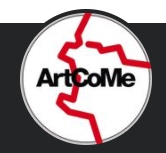 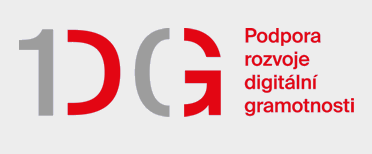 YouTube
DG Web
Facebook